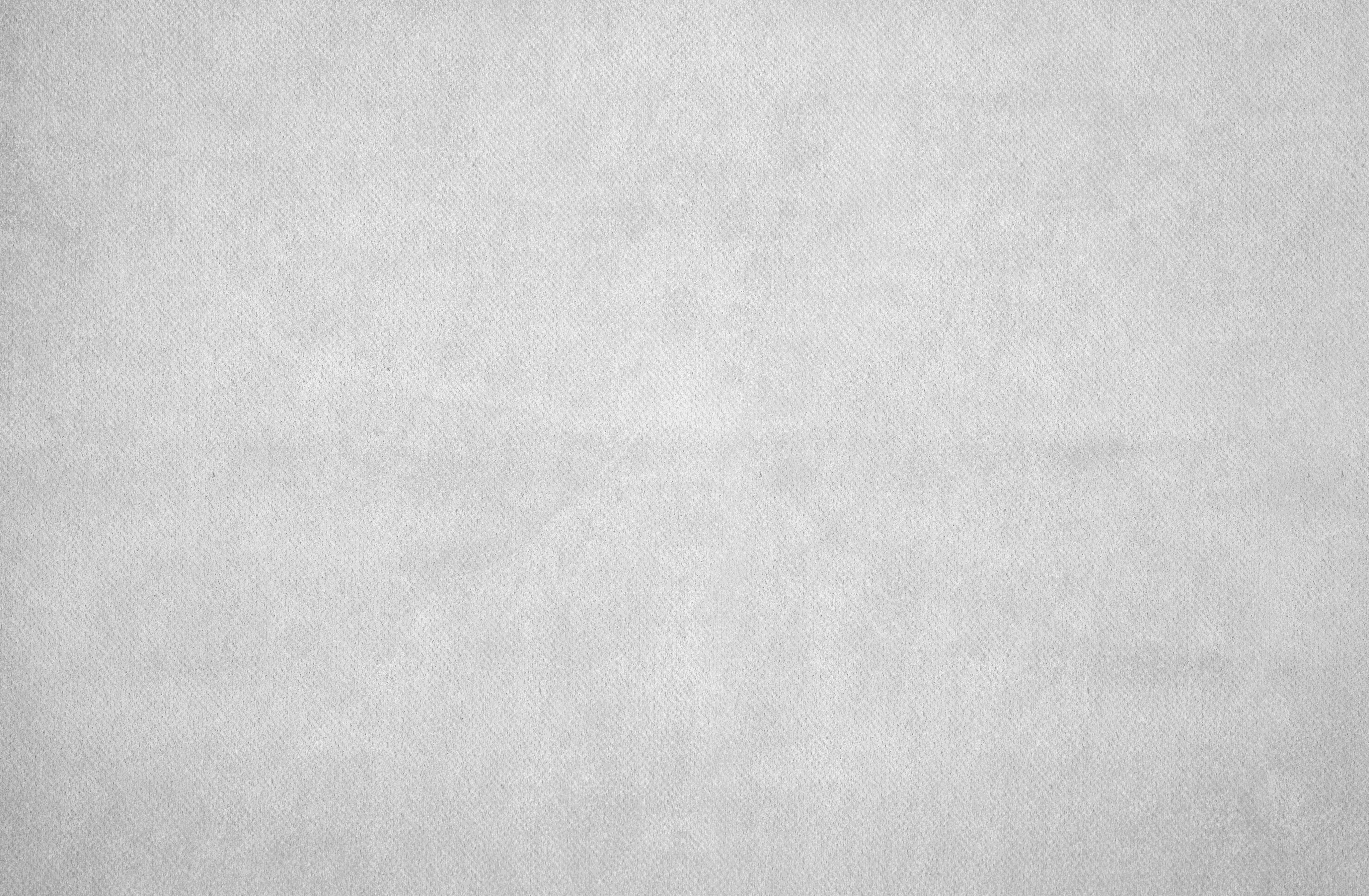 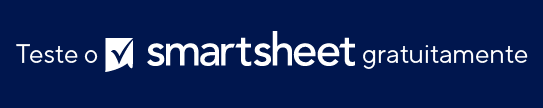 Exemplo de modelo de apresentação de plano de negócios estratégico de cinco anos
POSITIVE CHARGE
PLANO ESTRATÉGICO DE CINCO ANOS 20XX–20XX
Esta apresentação de plano de negócios estratégico de cinco anos coloca a “Positive Charge” no caminho da liderança, da inovação e da sustentabilidade do setor, abordando o crescimento financeiro, o posicionamento no mercado, o engajamento da comunidade, a excelência operacional, as parcerias estratégicas e a inovação tecnológica.